Racial Disparities in Homelessness
WI BOS COC Quarterly Meeting, AUGUST 2019
National Disparities
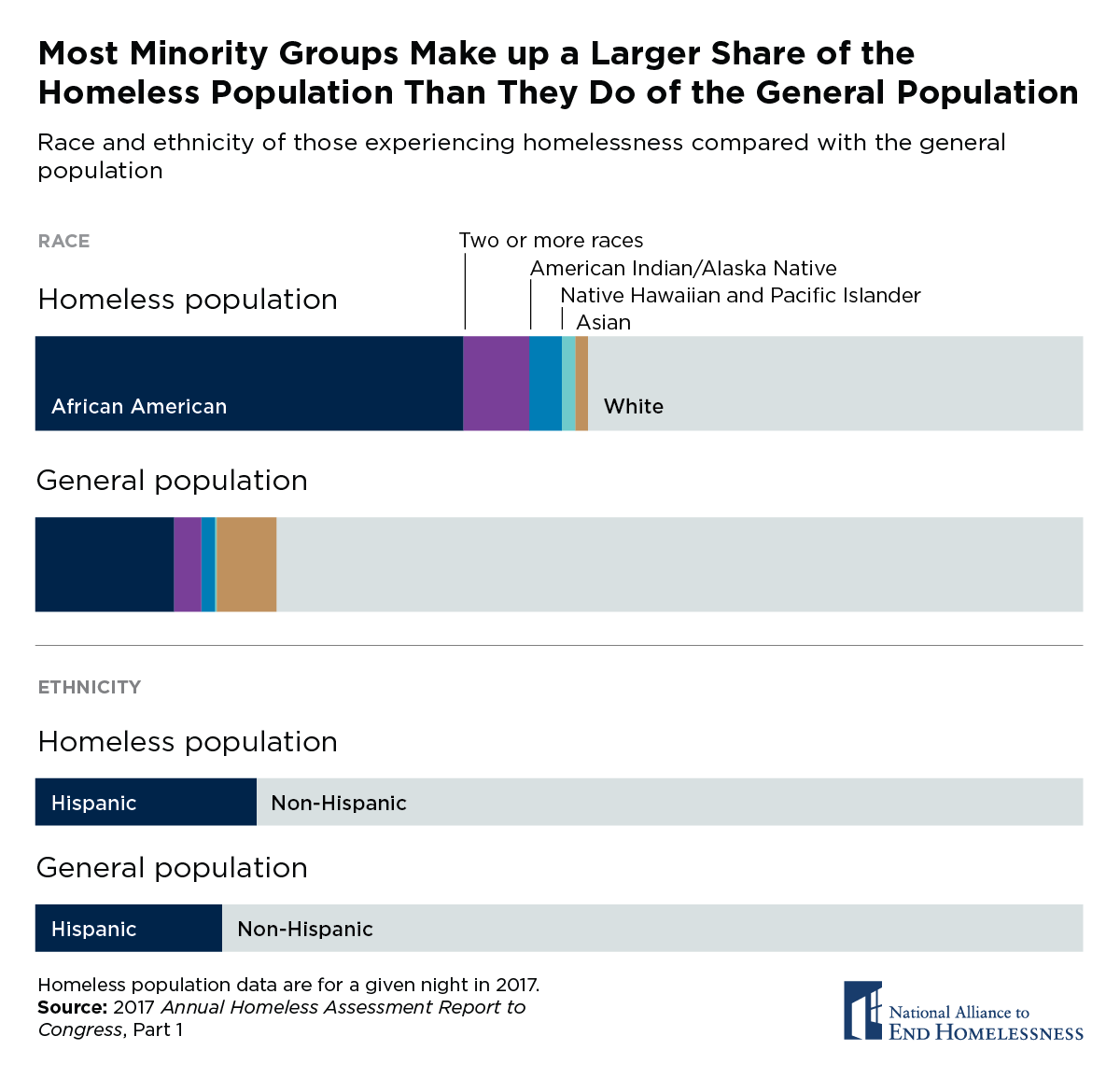 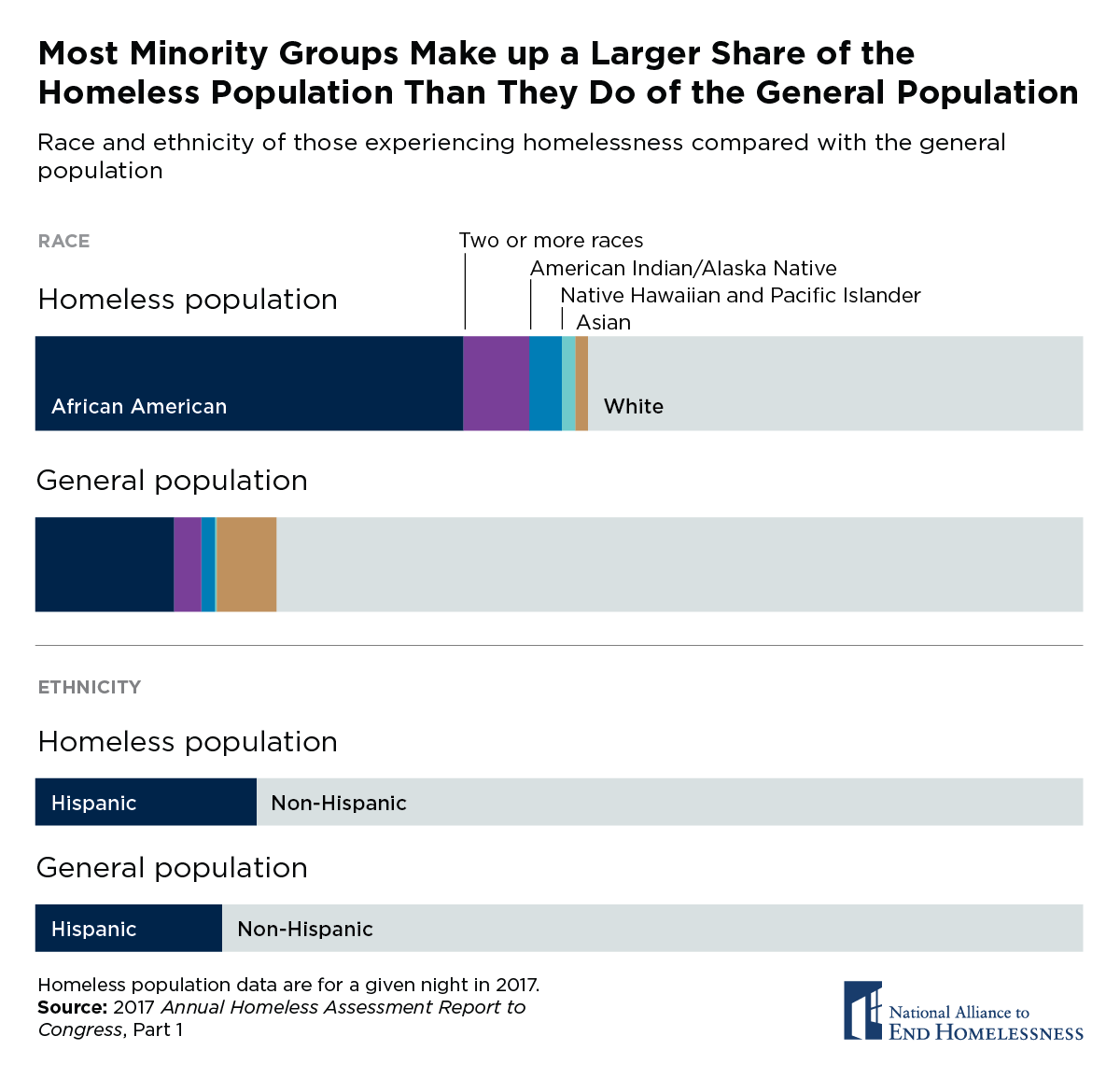 40%
13%
8/7/2019
www.icalliances.org
2
[Speaker Notes: Data from 2017 (AHAR)
Whites and Asians underrepresented]
National Disparities
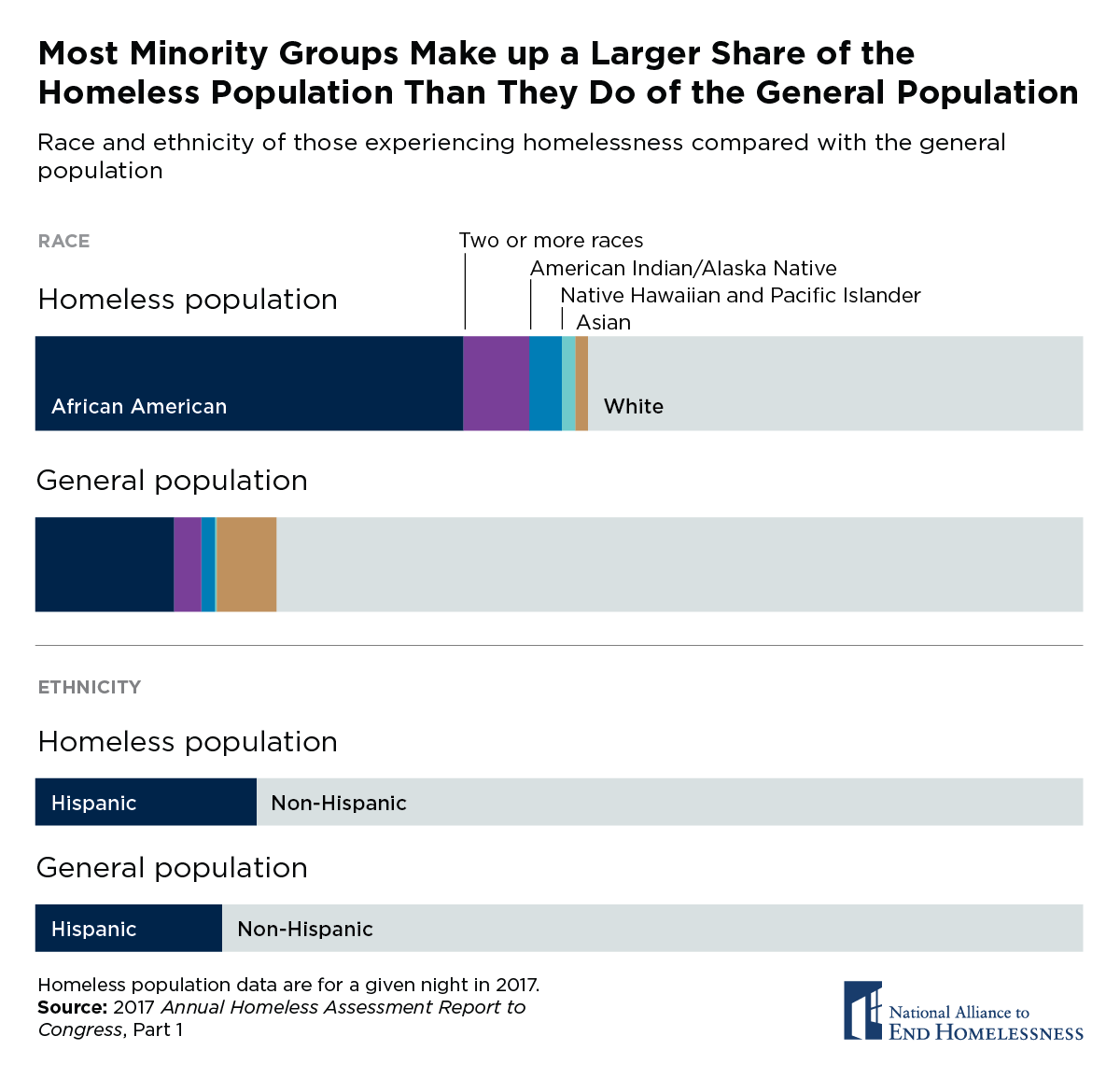 21%
18%
8/7/2019
www.icalliances.org
3
National Disparities
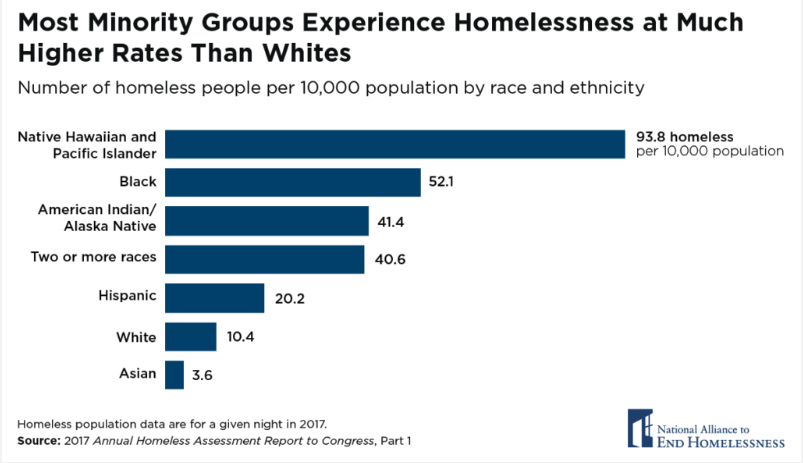 9 x
5 x
4 x
4 x
2 x
36% as likely
8/7/2019
www.icalliances.org
4
Why?
"This is no accident; it is the result of centuries of structural racism that have excluded historically oppressed people—particularly Black and Native Americans—from equal access to housing, community supports, and opportunities for economic mobility."
SPARC Phase One Findings, Center for Social Innovation (C4)
History of Housing Segregation in America
8/7/2019
www.icalliances.org
5
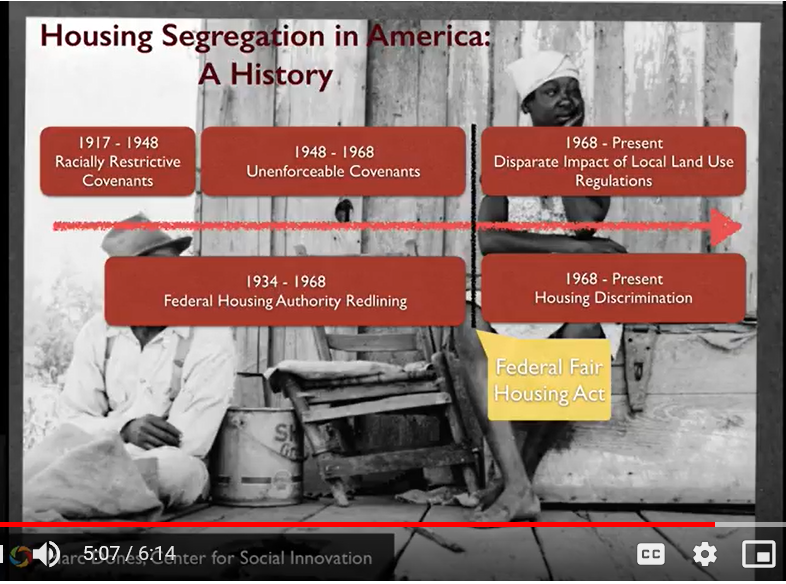 8/7/2019
www.icalliances.org
6
Restrictive Covenants
“Less than a half-mile away from where Sink owned a home [in De Pere] in 1900, racially restrictive covenants barred African American home-ownership in the 1940s.” - Green Bay Press Gazette

“Some white homeowners in Northeast Wisconsin communities embraced racially restrictive real estate covenants barring African American home ownership in the 1930s and 1940s” – Door County Magazine
8/7/2019
www.icalliances.org
7
[Speaker Notes: Covenants ruled unenforceable by the state in 1948]
Redlining: Oshkosh, 1938
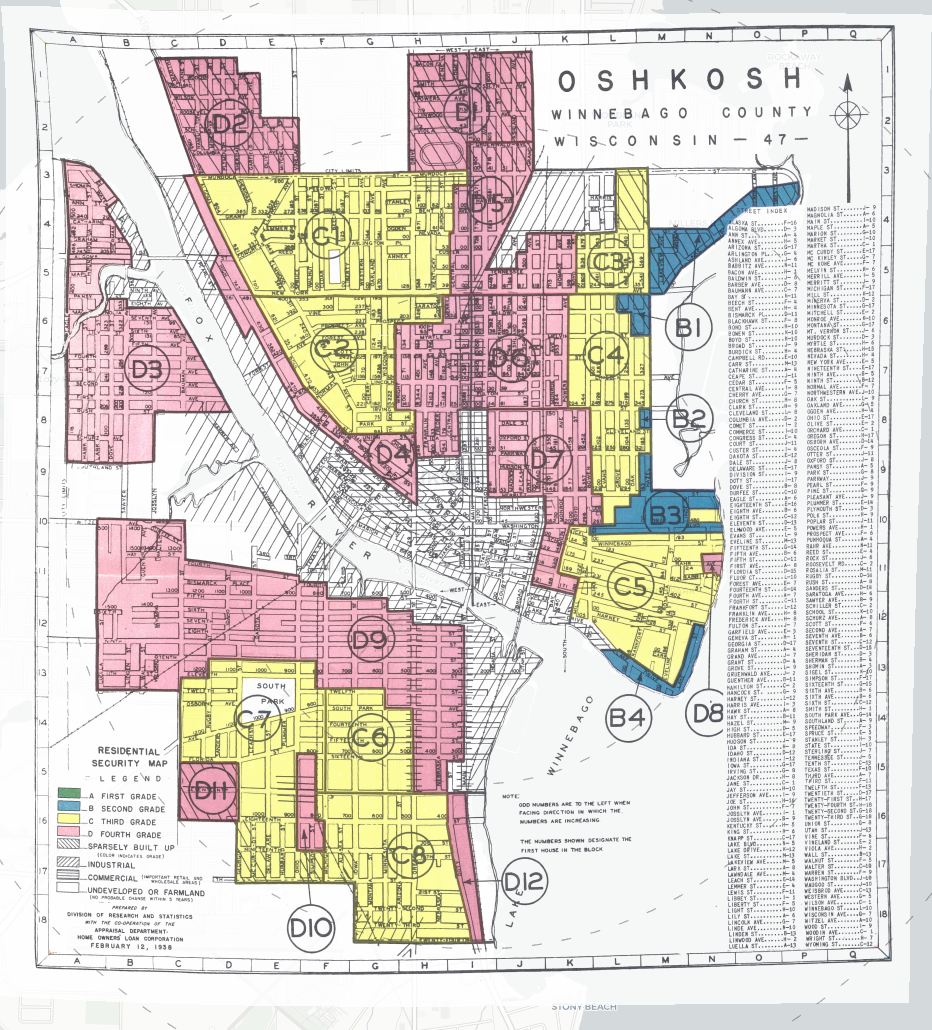 Four Designations:​
Green (A) = “Best”​
Blue (B) = “Still Desirable”​
Yellow (C) = “Definitely Declining”​
Red (D) = “Hazardous”
Source: Mapping Inequality
8/7/2019
www.icalliances.org
8
[Speaker Notes: Residential security map from the Home Owners Loan Corporation (HOLC)]
Redlining: Kenosha, 1936
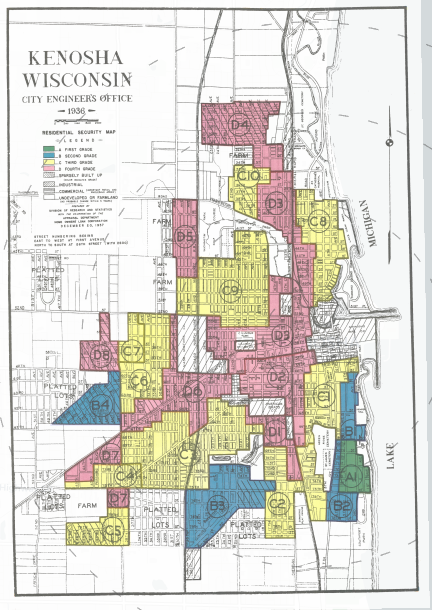 Four Designations:​
Green (A) = “Best”​
Blue (B) = “Still Desirable”​
Yellow (C) = “Definitely Declining”​
Red (D) = “Hazardous”
Source: Mapping Inequality
8/7/2019
www.icalliances.org
9
Housing Shortage
37Number of affordable and available rental homes per 100 extremely low income renter households(National Low Income Housing Coalition, 2017)
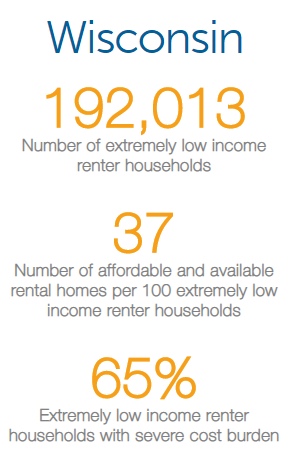 8/7/2019
www.icalliances.org
10
[Speaker Notes: Severe cost burdened: spending more than half of income on housing costs]
Housing Discrimination
The Federal Fair Housing Act and Wisconsin Fair Housing Law prohibit housing discrimination based on an individual’s protected class.
HUD’s 2012 Housing Discrimination Study found that “real estate agents and rental housing providers recommend and show fewer available homes and apartments to minorities than equally qualified whites.”
Current zoning regulations (large minimum lot/home sizes) contribute to continued housing segregation by preventing the development of affordable housing.
Sources: Southeastern Wisconsin Regional Planning Commission (SEWRPC); Housing Discrimination Against Racial and Ethnic Minorities 2012 (HUD)
8/7/2019
www.icalliances.org
11
[Speaker Notes: Blatant discrimination has decreased
Metropolitan Milwaukee Fair Housing Council conducts systemic testing and complaint-based testing to enforce Fair Housing law.
Satellite Northeast Wisconsin office (Appleton) 
Disparate impact of local land use]
SPARC Report
Supporting Partnerships for Anti-Racist Communities
Key Findings:
Rates of homelessness for Native Americans and Black people were disproportionately high
Poverty alone does not explain inequity
Homeless services workforce not representative of folks experiencing homelessness
Domains of Inequality Influencing Homelessness for People of Color
Economic Mobility
Housing
Criminal Justice
Behavioral Health
Family Stabilization
Network Impoverishment
8/7/2019
www.icalliances.org
12
[Speaker Notes: 6 participating communities, HMIS data 2013 – 2015
2/3 homeless pop Black, homeless services workforce 2/3 white
Domains of inequality from oral histories
Family stabilization – child welfare, foster care, domestic violence]
Local Disparities: WI BoS
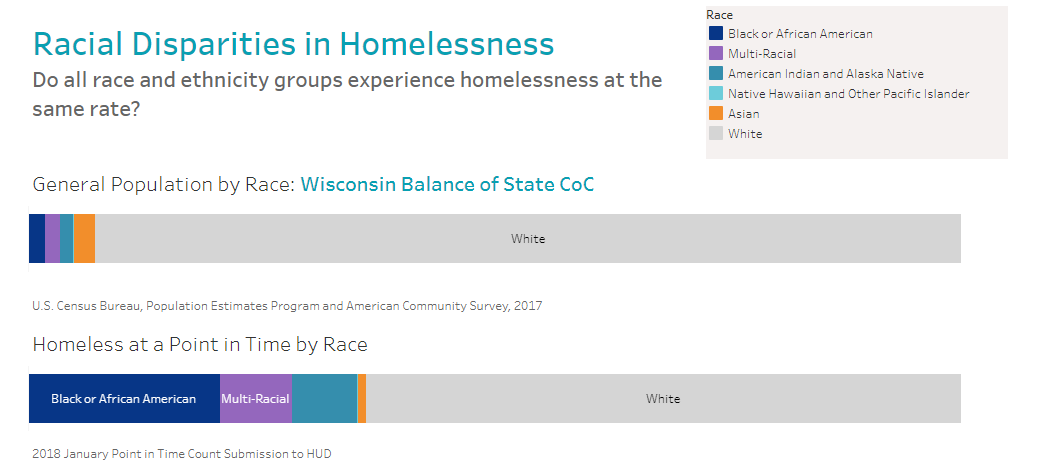 2%
93%
21%
64%
8/7/2019
www.icalliances.org
13
[Speaker Notes: 2019: 66% White, 17% Black, 1% Asian, 8% American Indian, 9% Multi-Racial]
Local Disparities: WI BoS
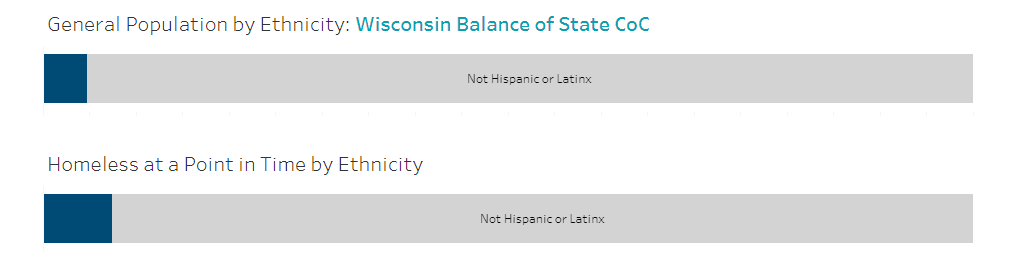 5%
7%
8/7/2019
www.icalliances.org
14
Local Disparities: WI BoS
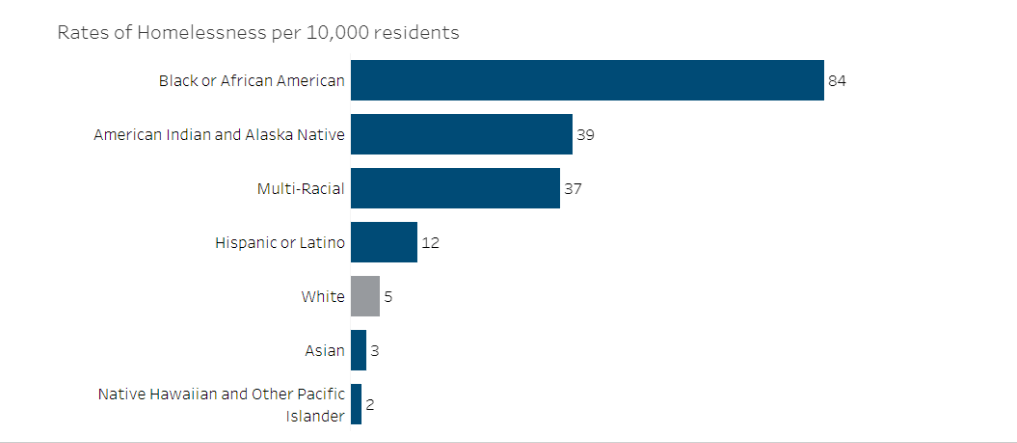 16 x
8 x
7 x
2 x
0.5 x
0.4 x
8/7/2019
www.icalliances.org
15
[Speaker Notes: Native Hawaiian/Pacific Islander likely due to very low percentage of pop (0.1%)]
Local v. National Disparities
5 x
16 x
8/7/2019
www.icalliances.org
16
From the NOFA
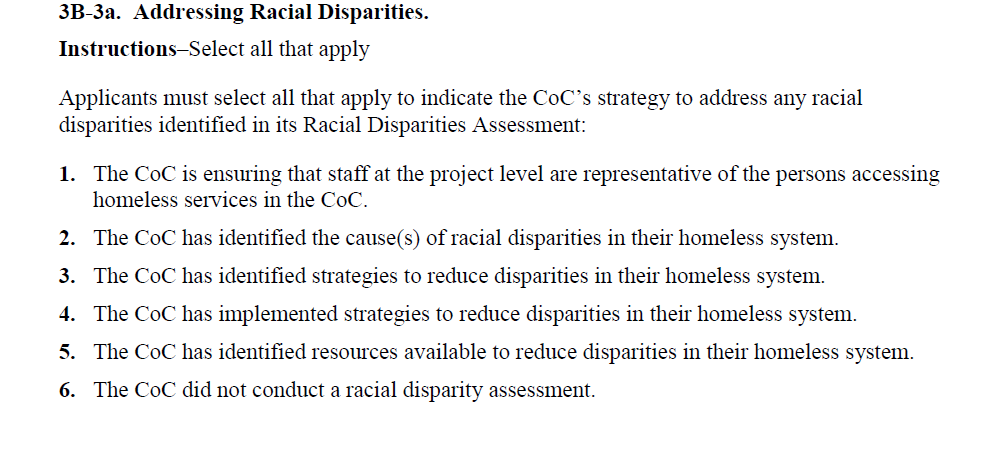 8/7/2019
www.icalliances.org
17
[Speaker Notes: Disparities in provision or outcome of homeless assistance]
From the NOFA
Ensuring that staff at the project level are representative of the persons accessing homeless services in the CoC
Identified cause(s) of racial disparities
Identified strategies to reduce disparities
Implemented strategies to reduce disparities
Identified resources available to reduce disparities
Did not conduct a racial disparity assessment
8/7/2019
www.icalliances.org
18
Strategies
Board and decision-making bodies representative of population served
Communication is inclusive of underrepresented groups
Train staff to better understand racism and the intersection of racism and homelessness
Create professional development opportunities for emerging leaders of different races
8/7/2019
www.icalliances.org
19
Strategies
Review coordinated entry processes to understand impact on people of different races and ethnicities
Collecting data to better understand patterns of program use for people of different races and ethnicities
Conducting additional research to understand the scope and needs of different races or ethnicities experiencing homelessness
8/7/2019
www.icalliances.org
20
Strategies
Sustained economic investment in communities of color
Expand affordable housing availability, and make sure units go to folks most at risk of homelessness
Implement and enforce fair housing legislation
8/7/2019
www.icalliances.org
21